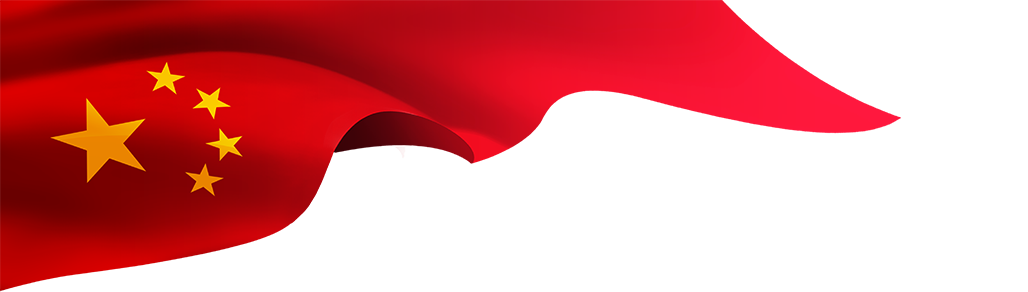 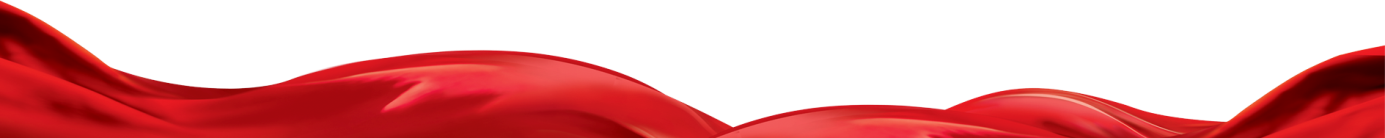 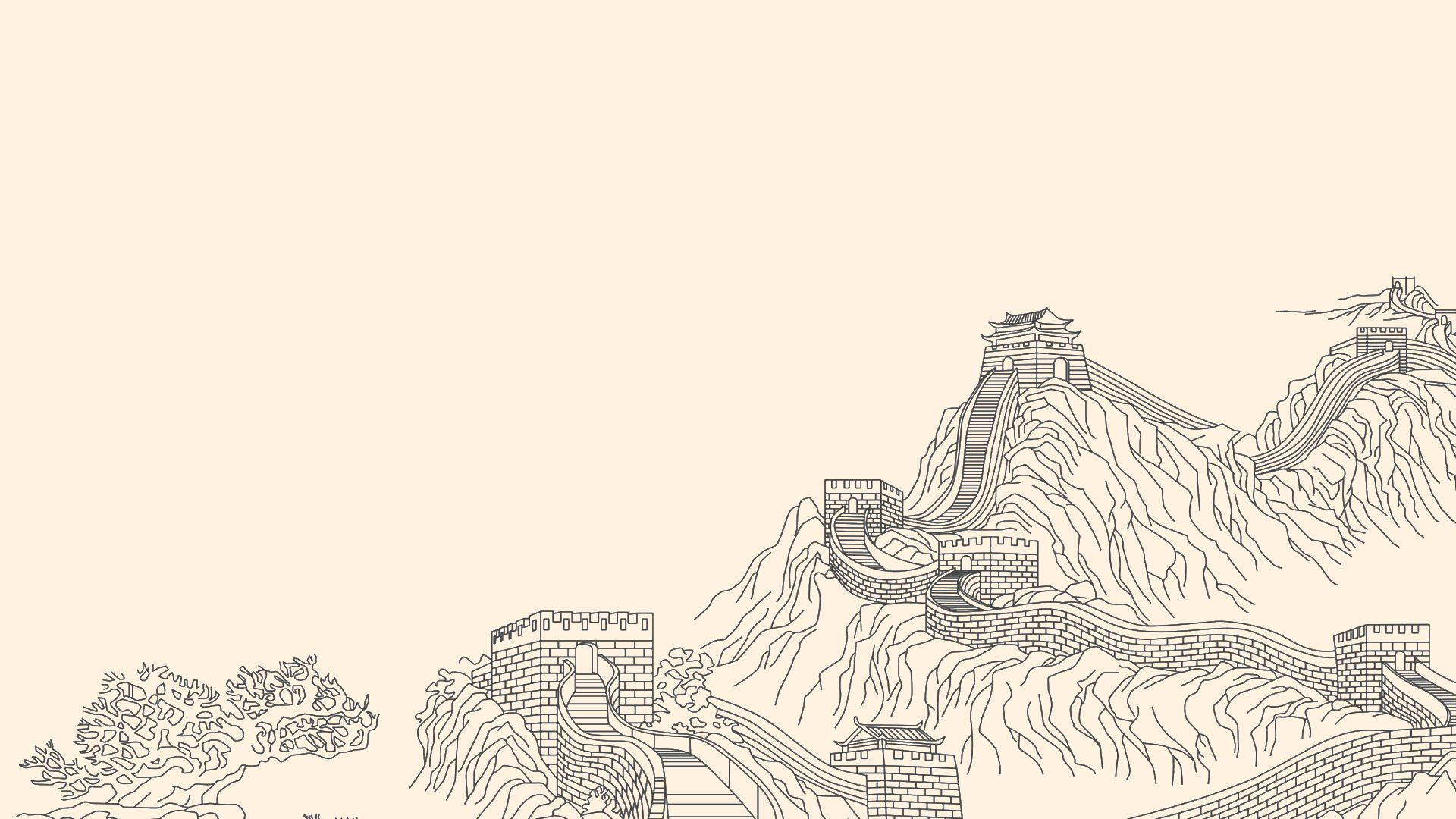 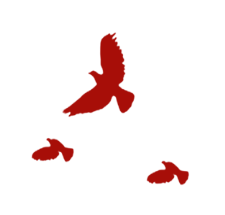 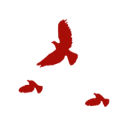 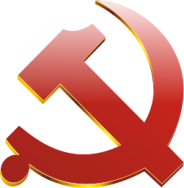 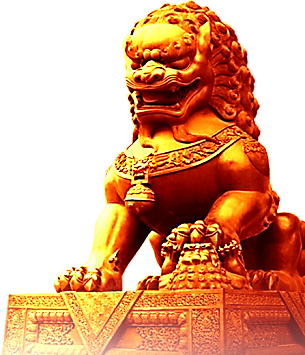 人民的名义 反腐廉政
●模板显大气  ●内容贴实际  ●排版合规范  ●党建通用
演讲人：通用名
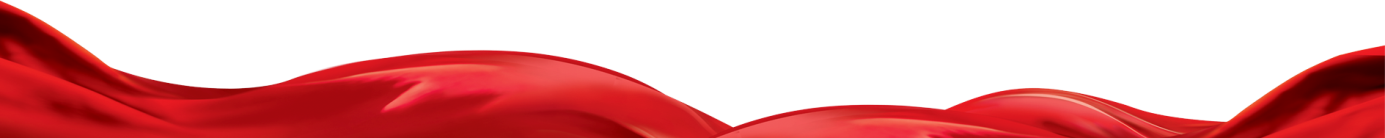 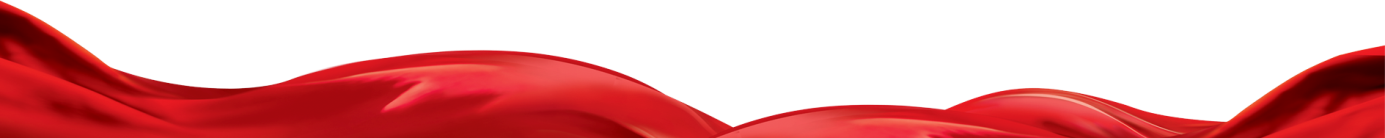 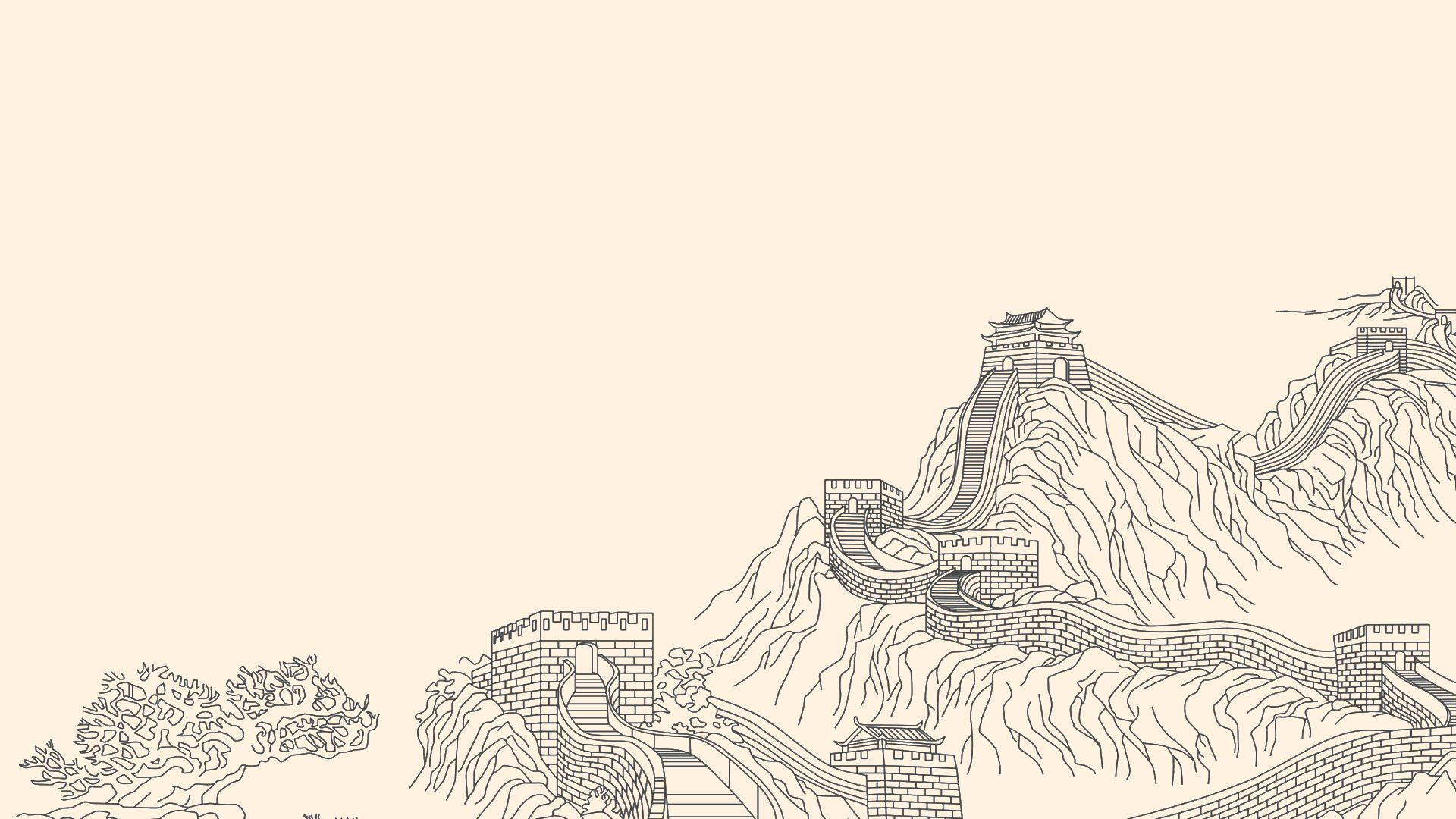 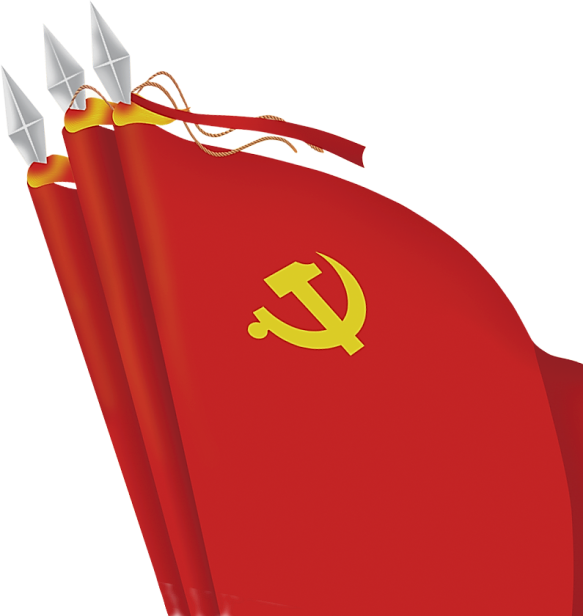 01
03
02
04
加入你的标题：此处添加说明文字
目录
加入你的标题：此处添加说明文字
加入你的标题：此处添加说明文字
加入你的标题：此处添加说明文字
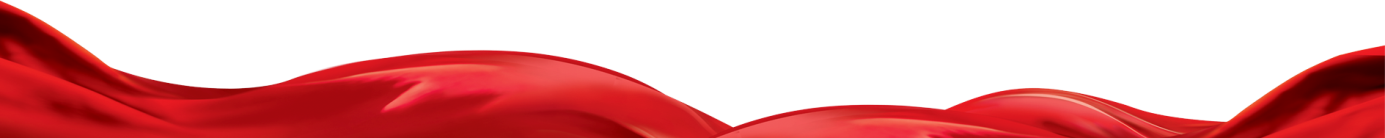 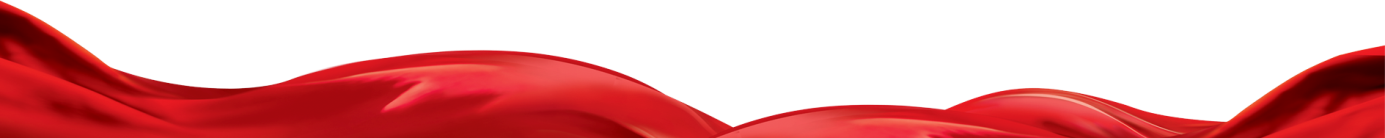 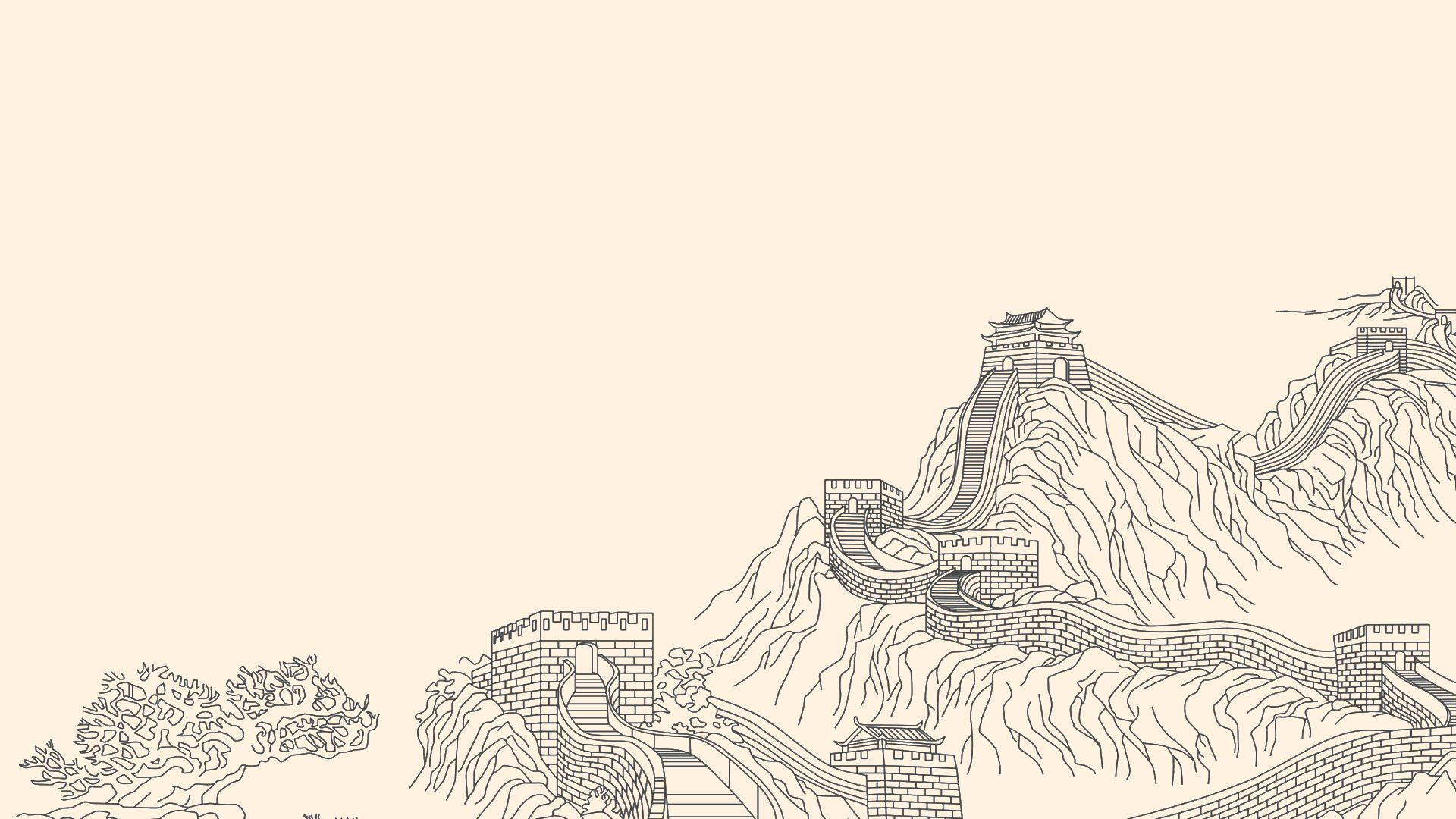 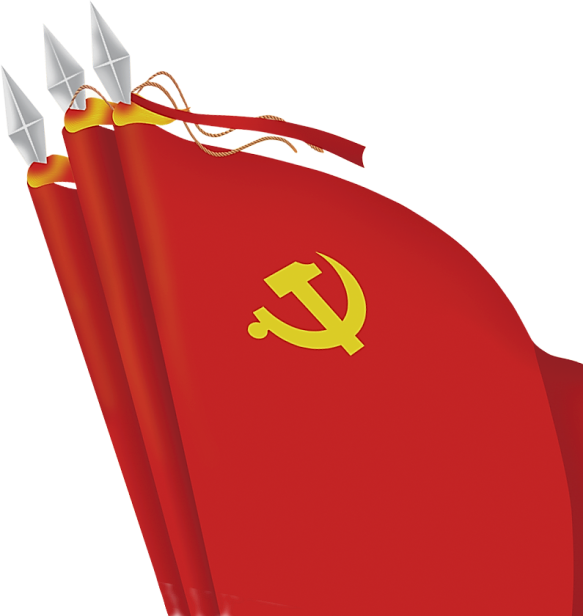 01
点击加入你标题
简洁大气|易编辑|任意替换内容
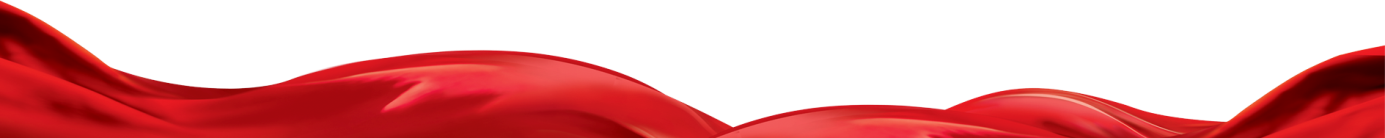 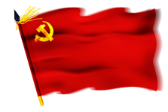 点击输入相关文字标题
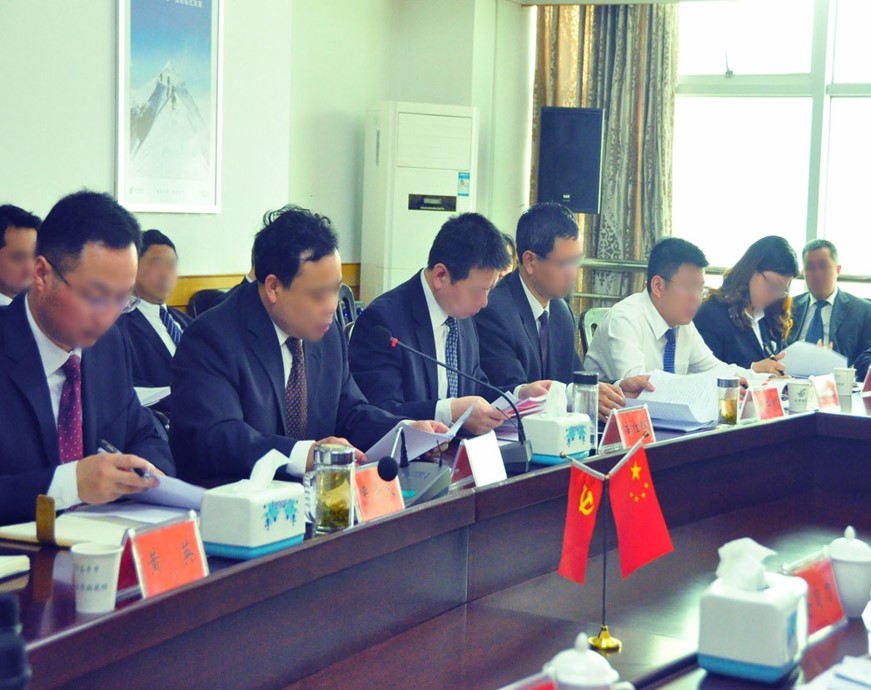 ADD YOUR TITLE
ADD ADD ADD 添加副标题
点击此处添加文本

标题数字等都可以通过点击和重新输入进行更改，顶部“开始”面板中可以对字体、字号、颜色、行距等进行修改。建议正文14号字，1.3倍字间距。标题数字等都可以通过点击和重新输入进行更改.
标题数字等都可以通过点击和重新输入进行更改，顶部“开始”面板中可以对字体、字号、颜色、行距等进行修改。建议正文12号字，1.3倍字间距。
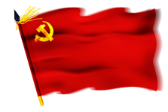 点击输入相关文字标题
添加标题
点击此处添加文字内容
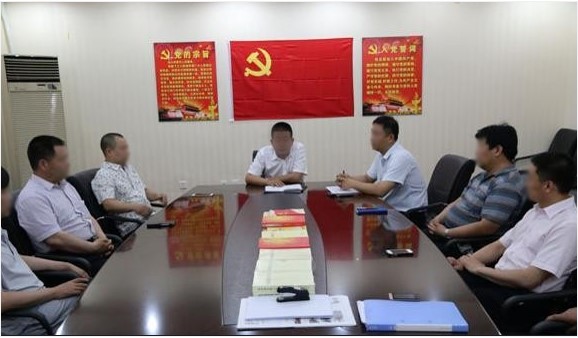 添加标题
点击此处添加文字说明内容，可以通过复制您的文本内容，在此文本框粘贴并选择只保留文字。

点击此处添加文字说明内容，可以通过复制您的文本内容，在此文本框粘贴并选择只保留文字。
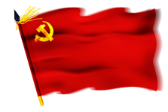 点击输入相关文字标题
添加标题
添加标题
添加标题
此处添加简短文字说明。
此处添加简短文字说明。
此处添加简短文字说明。
请输入标题
此处添加具体文字阐述，添加简短说明文字。
请输入标题
此处添加具体文字阐述，添加简短说明文字。
请输入标题
此处添加具体文字阐述，添加简短说明文字。
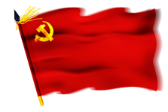 点击输入相关文字标题
■请输入您标题
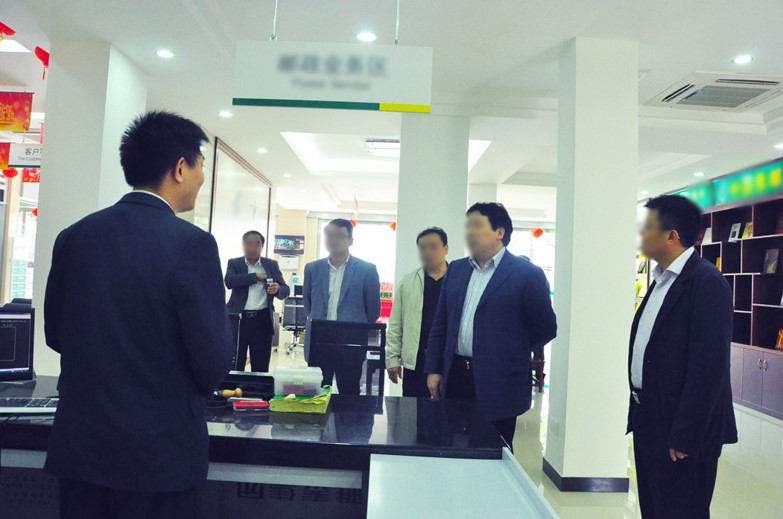 这里可以输入可长可短的段落文字这里可以输入可长可短的段落文字这里可以输入可长可短的段落文字这里可以输入可长可
■请输入您标题
这里可以输入可长可短的段落文字这里可以输入可长可短的段落文字这里可以输入可长可短的段落文字这里可以输入
■请输入您标题
这里可以输入可长可短的段落文字这里可以输入可长可短的段落文字这里可以输入可长可短的段落文字这里可以输入
■请输入您标题
这里可以输入可长可短的段落文字这里可以输入可长可短的段落文字这里可以输入可长可短的段落文字这里可以输入
MARKETING & MANAGEMENT FOR INFOGRAPHIC

Lid est laborum dolo rumes fugats untras. Etharums ser quidem rerum facilis 
dolores nemis omnis fugats vitaes nemo minima rerums unsers sadips amets.. 
Sed ut perspiciatis unde omnis iste natus error sit voluptatem accusantium 
doloremque laudantium, totam rem aperiam, eaque ipsa quae ab illo inventore 
veritatis et quasi architecto beatae vitae dicta sunt explicabo.
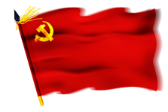 点击输入相关文字标题
制定下发《2017年党风廉政建设工作实施意见》
考核结果与年终评优评先挂钩
制定下发了《2017年党风廉政建设工作实施意见》，与局属各科室签定了2017年党风廉政建设目标责任书，做到任务明确，责任到人，形成了主要领导亲自抓，上下合力共同抓，一级抓一级，层层抓落实的工作格局，并把目标责任书的考核结果与年终评优评先挂钩，增强了局属各科室抓好党风廉政建设的责任性，进一步健全和完善了党风廉政建设工作责任机制。
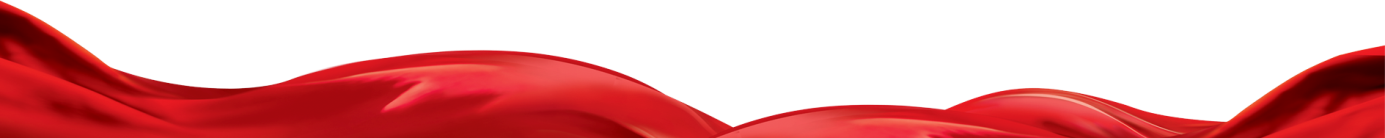 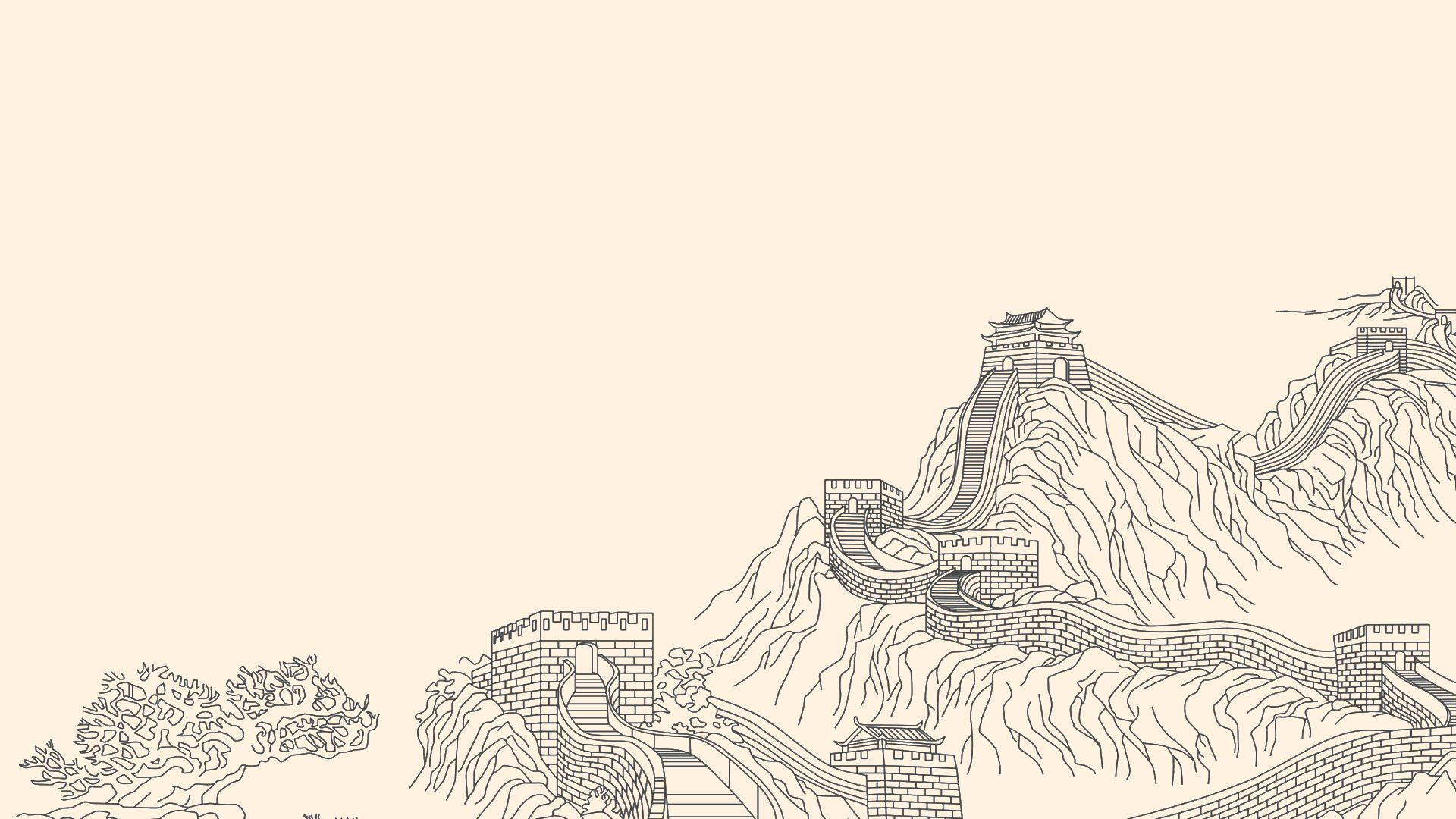 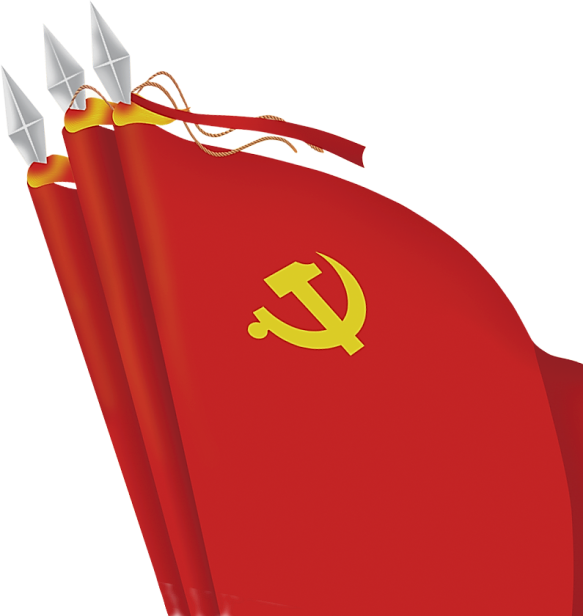 02
点击加入你标题
简洁大气|易编辑|任意替换内容
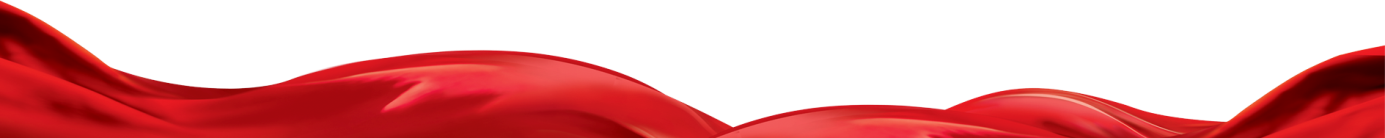 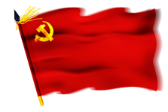 点击输入相关文字标题
加入标题
此处添加详细文本描述，建议与标题相关并符合整体语言风格，语言描述尽量简洁生动。尽量将每页幻灯片的字数控制在200字以内据统计每页幻灯片。
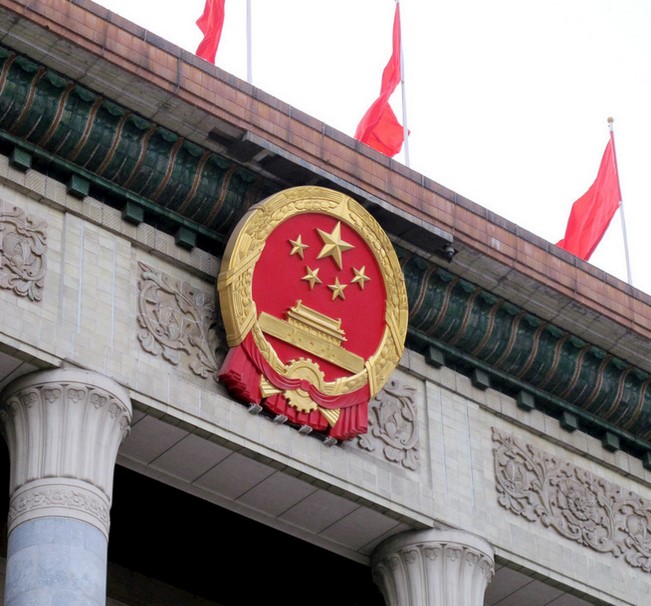 加入标题
此处添加详细文本描述，建议与标题相关并符合整体语言风格，语言描述尽量简洁生动。尽量将每页幻灯片的字数控制在200字以内据统计每页幻灯片。
加入标题
此处添加详细文本描述，建议与标题相关并符合整体语言风格，语言描述尽量简洁生动。尽量将每页幻灯片的字数控制在200字以内据统计每页幻灯片。
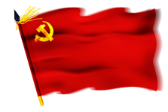 点击输入相关文字标题
单击此处添加内容单击此处添加内容单击此处添加内容单击此处添加内容单击此处添加内容单击此处添加内容
添加标题
单击此处添加内容单击此处添加内容单击此处添加内容单击此处添加内容单击此处添加内容单击此处添加内容
添加标题
单击此处添加内容单击此处添加内容单击此处添加内容单击此处添加内容单击此处添加内容单击此处添加内容
添加标题
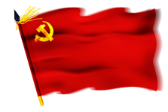 点击输入相关文字标题
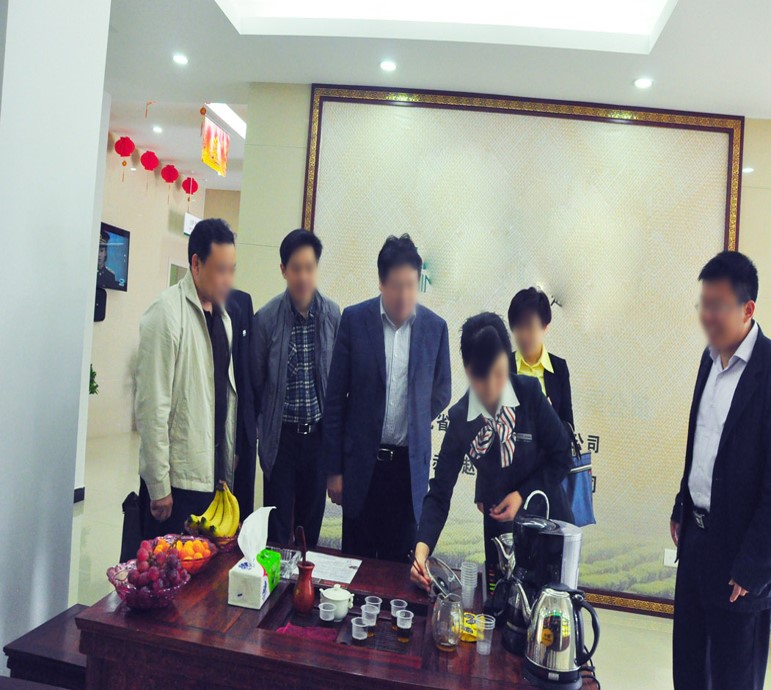 这里输入简单的文字概述
这里输入简单的文字概述这里输入简单字概述这里输入简单简单的文字概述这里输入简单的文字概述简单的文字概述这里输入简单的文字概述这里输入简单的文字概述这里输入简单的文字概述这里输入简单的文字概述这里输入这里输入简单的文字概述这里输入简单字概述
这里输入简单的文字概述
这里输入简单的文字概述这里输入简单字概述这里输入简单简单的文字概述这里输入简单的文字概述简单的文字概述这里输入简单的文字概述
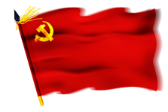 点击输入相关文字标题
党委班子存在重发展、轻党建的倾向，认为业务发展才是公司的第一要务，只要确保实现规模效益双优发展，不断赶超进位就可以了，对党建工作缺乏系统深入的研究，党务工作见子打子，大部分时候主要按照上级党组织的要求被动开展工作，没有形成自己的工作机制，特别是在业务压力较大的时候，比如每年年底收官和一季度“开门红”阶段，甚至连月度学习都会被暂时搁置。
加标题
加标题
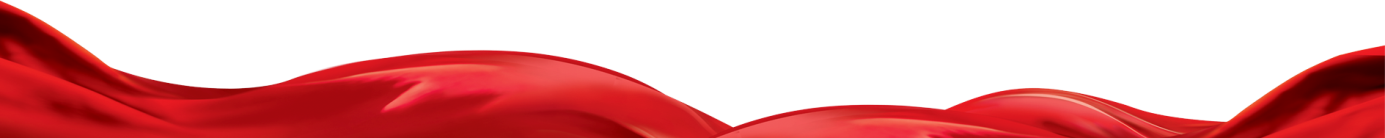 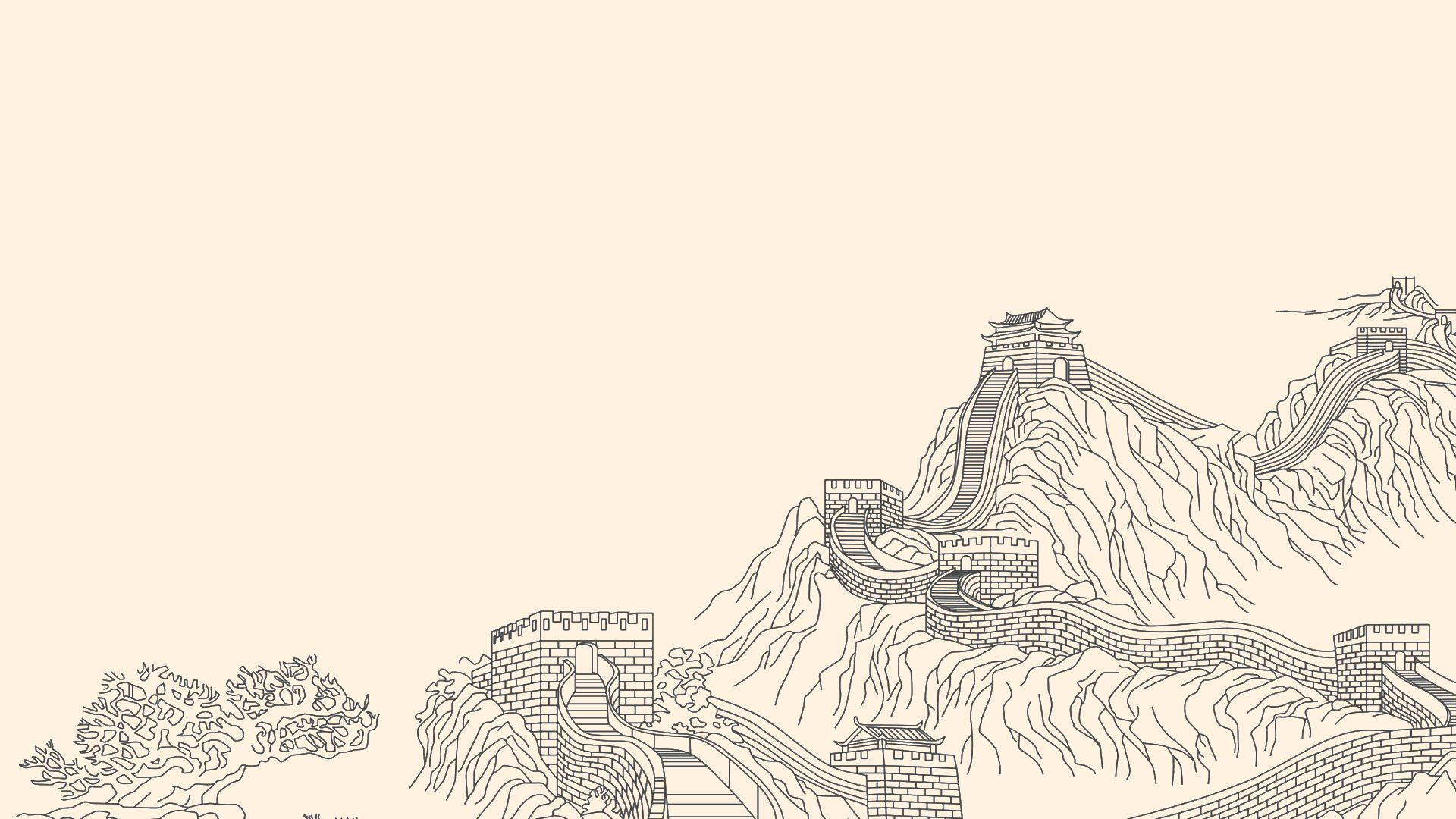 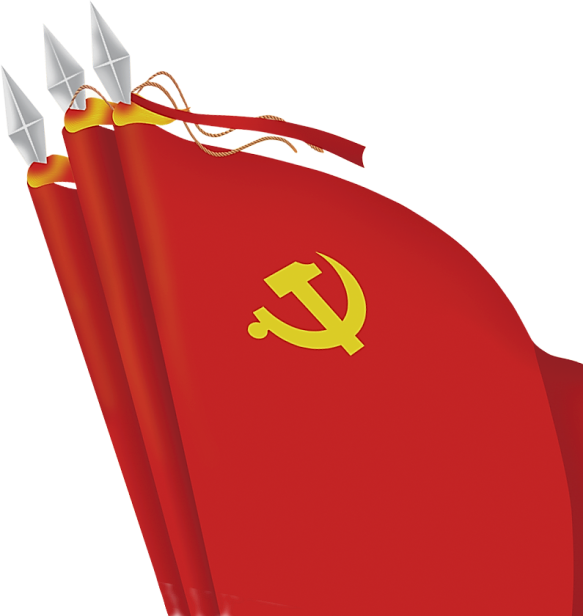 03
点击加入你标题
简洁大气|易编辑|任意替换内容
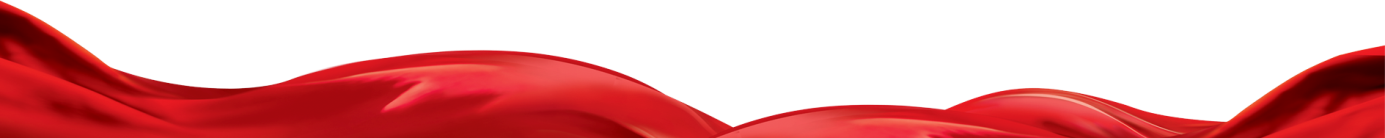 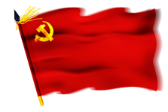 点击输入相关文字标题
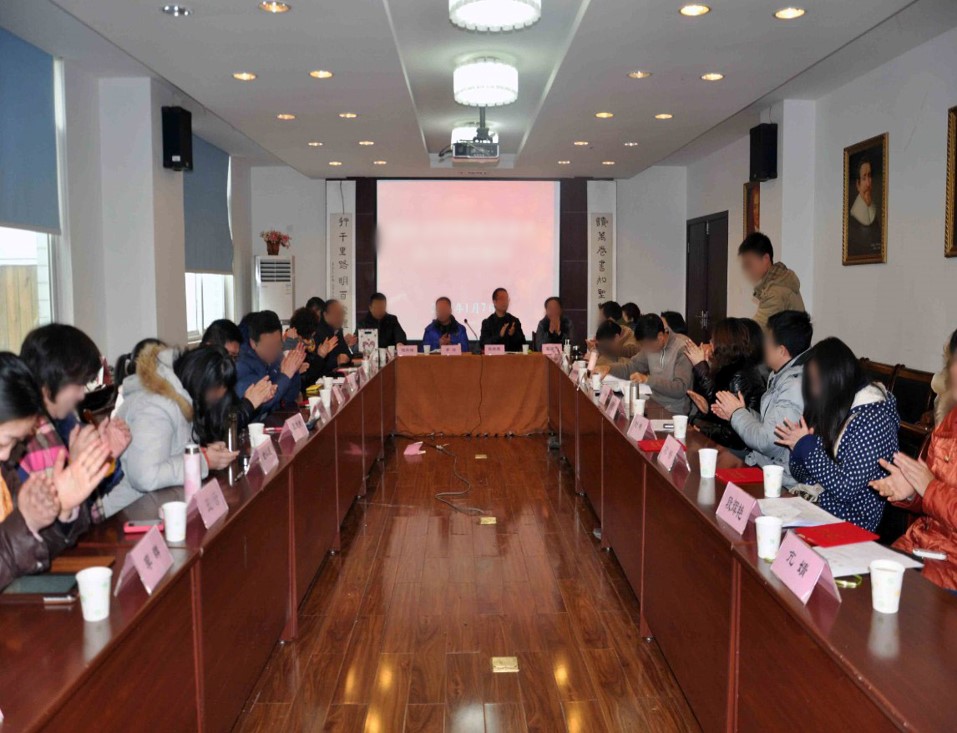 严格执行《廉政准则》及领导干部个人有关事项报告的规定，认真开展自查自纠；坚持定期召开班子会议，全局重大活动、重大事件、重点项目实施、干部任免及调配等集体决策，都做到充分听取班子成员的意见和建议；加强对一把手权力的制约和监督。纪检部门对全过程进行监督。
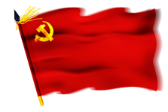 点击输入相关文字标题
标题
输入内容
标题
输入内容
标题
输入内容
标题文字内容
您的内容打在这里，或者通过复制您的文本后，在此框中选择粘贴，并选择只保留文字。您的内容打在这里，或者通过复制您的文本后，在此框中选择粘贴，并选择只保留文字。
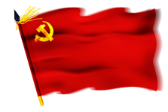 点击输入相关文字标题
点击添加文本
点击输入简要文本内容，文字内容需概况精炼的说明专业设计……
点击添加文本
点击输入简要文本内容，文字内容需概况精炼的说明专业设计……
点击添加文本
点击输入简要文本内容，文字内容需概况精炼的说明专业设计……
点击添加文本
点击输入简要文本内容，文字内容需概况精炼的说明专业设计……
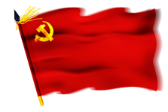 点击输入相关文字标题
标题
单击添加文本单击添加文本单击添加文本单击添加文本单击添加文本单击添加文本单击添加文本单击添加文本单击添加文本单击添加文本单击添加文本单击添加文本单击添加文本单击添加文本
标题
单击添加文本单击添加文本单击添加文本单击添加文本单击添加文本单击添加文本单击添加文本单击添加文本单击添加文本单击添加文本单击添加文本单击添加文本单击添加文本单击添加文本
标题
单击添加文本单击添加文本单击添加文本单击添加文本单击添加文本单击添加文本单击添加文本单击添加文本单击添加文本单击添加文本单击添加文本单击添加文本单击添加文本单击添加文本
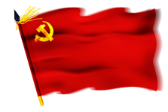 点击输入相关文字标题
01
02
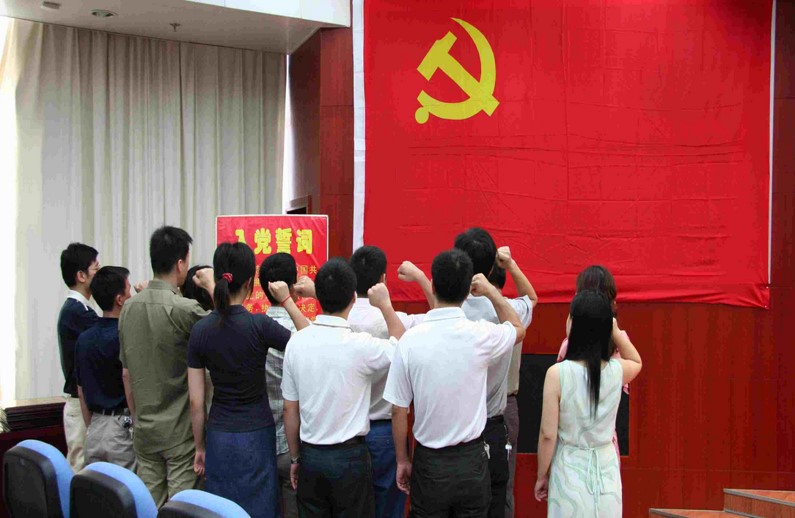 深入学习贯彻习近平总书记系列重要讲话精神
03
推动全面从严治党向基层延伸
04
巩固拓展党的群众路线教育实践活动和“三严三实”专题教育成果
进一步解决党员队伍在思想、组织、作风、纪律等方面存在的问题
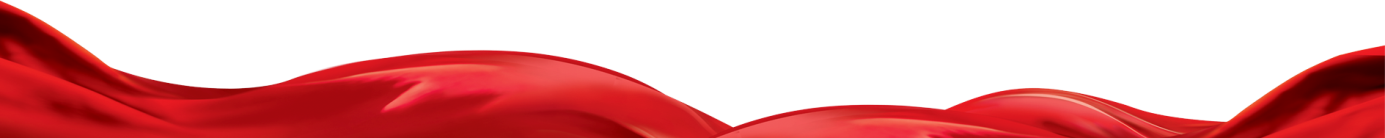 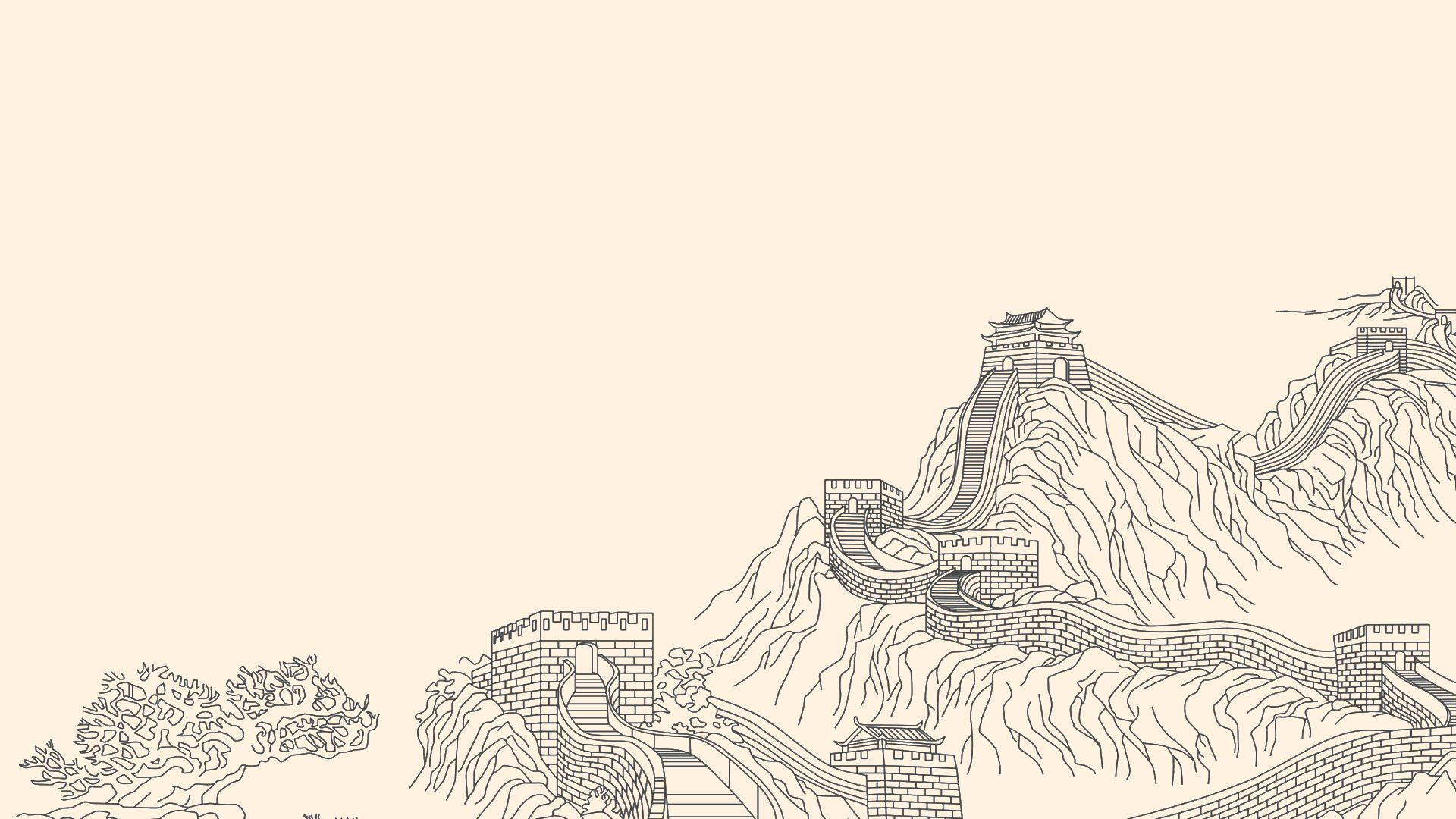 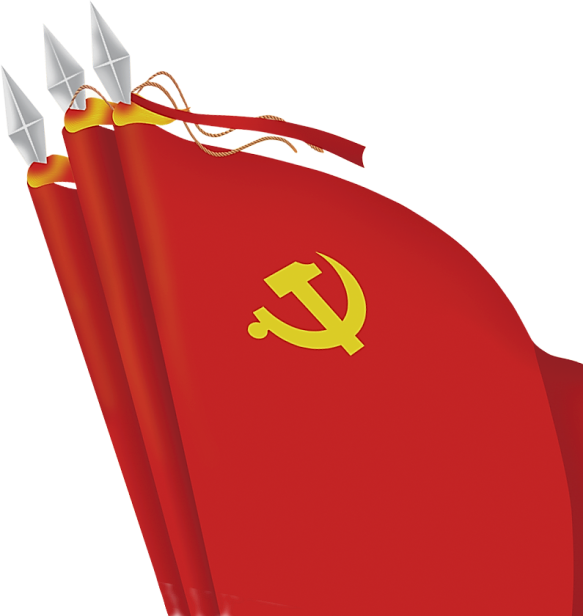 04
点击加入你标题
简洁大气|易编辑|任意替换内容
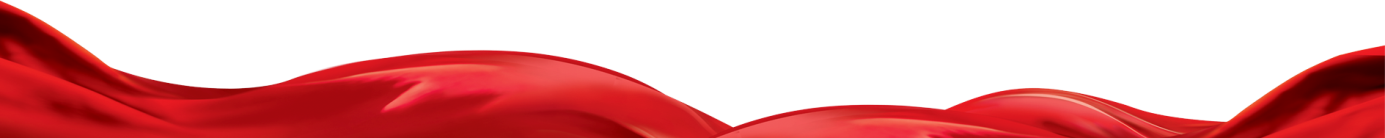 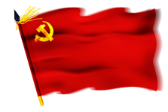 点击输入相关文字标题
基本情况简介
点击输入简要文字内容，文字内容需概括精炼，言简意赅的说明该分项专业设计……输入简要文字内容，文字内容需概括精炼，言简意赅的说明该分项内容。
加入你的标题
点击输入简要文字内容，文字内容需概括精炼，言简意赅的说明该分项专业设计……输入简要文字内容，文字内容需概括精炼，言简意赅的说明该分项内容。
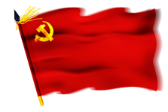 点击输入相关文字标题
加入标题
加入标题
加入标题
加入标题
加入你的文字描述，加入你的文字描述，加入你的
加入你的文字描述！
加入你的文字描述，加入你的文字描述，加入你的
加入你的文字描述！
加入你的文字描述，加入你的文字描述，加入你的
加入你的文字描述！
加入你的文字描述，加入你的文字描述，加入你的
加入你的文字描述！
右键点击图片选择设置图片格式可直接替换图片。您的内容打在这里，或者通过复制您的文本后，在此框中选择粘贴。在此录入上述图表的综合描述说明在此录入上述图表的综合描述说明。
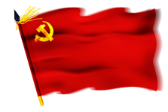 点击输入相关文字标题
优势(Strengths)
劣势(Weaknesses)
1、专业有优势，属热门专业。
2、特长有优势，成绩优秀，有大公司实习经验。
3、能力有优势，担任过学生会干部，获得优干等称号。
1、学历方面有劣势，在研究生盛行的时代本科生劣势明显。
2、家庭劣势：普通家庭长大，使得眼界有一定的局限，能获得的家庭资源有限。
S
W
O
T
机遇(Opportunities)
风险(Threats)
1、抓紧热门专业，找到工作煅炼自己的业务能力。
2、发挥能力优势，尽一切机会为自己创造机会。
1、如果参加了工作，就失去了进一步深造机会。
2、本科学历在本行业中发展空间越来越小。
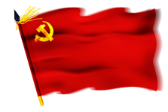 点击输入相关文字标题
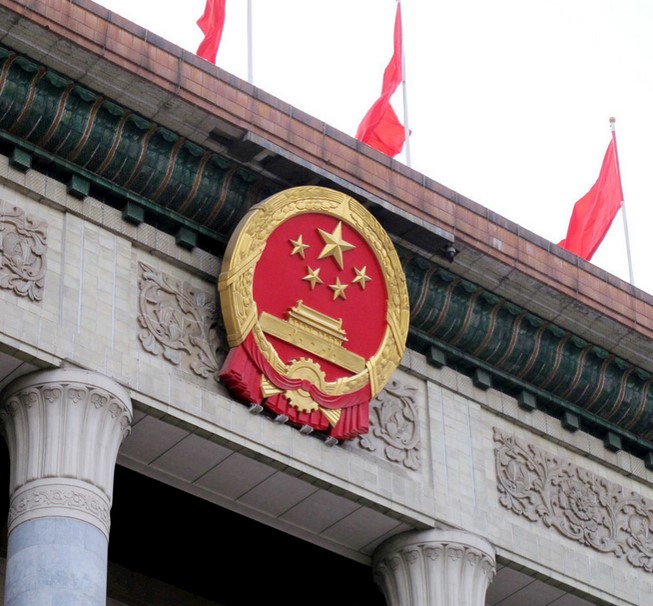 1
请在此处输入详细的文字介绍信息和简介，表达图表的含义.表达图表的含义.
2
请在此处输入详细的文字介绍信息和简介，表达图表的含义.表达图表的含义.
3
请在此处输入详细的文字介绍信息和简介，表达图表的含义.表达图表的含义.
4
请在此处输入详细的文字介绍信息和简介，表达图表的含义.表达图表的含义.
5
请在此处输入详细的文字介绍信息和简介，表达图表的含义.表达图表的含义.
6
请在此处输入详细的文字介绍信息和简介，表达图表的含义.表达图表的含义.
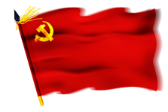 点击输入相关文字标题
1
2
3
加入标题一
加入标题二
加入标题三
点击此处添加文本此处添加文本
点击此处添加文本此处添加文本
点击此处添加文本此处添加文本
点击此处添加文本此处添加文本
点击此处添加文本此处添加文本
点击此处添加文本此处添加文本
点击此处添加文本此处添加文本
点击此处添加文本此处添加文本
点击此处添加文本此处添加文本
点击此处添加文本此处添加文本
点击此处添加文本此处添加文本
点击此处添加文本此处添加文本
右键点击图片选择设置图片格式可直接替换图片。您的内容打在这里，或者通过复制您的文本后，在此框中选择粘贴。在此录入上述图表的综合描述说明在此录入上述图表的综合描述说明。
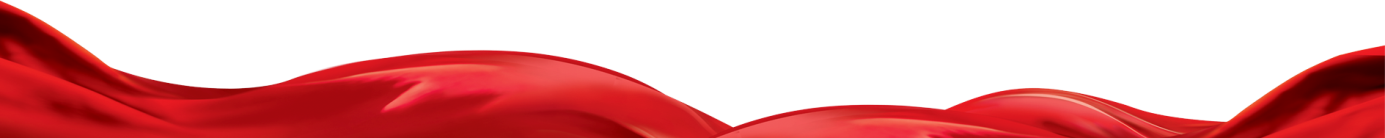 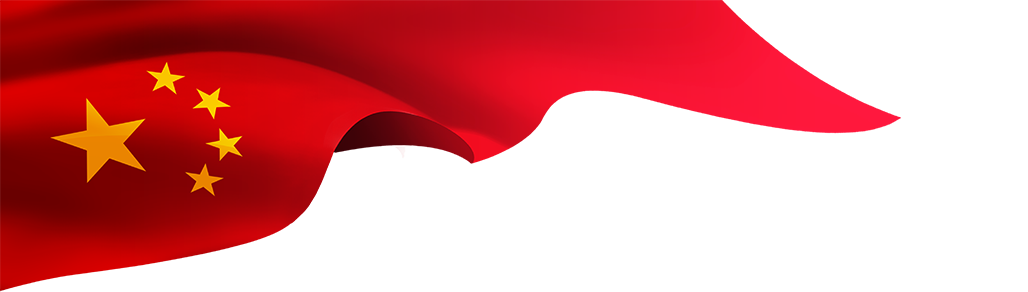 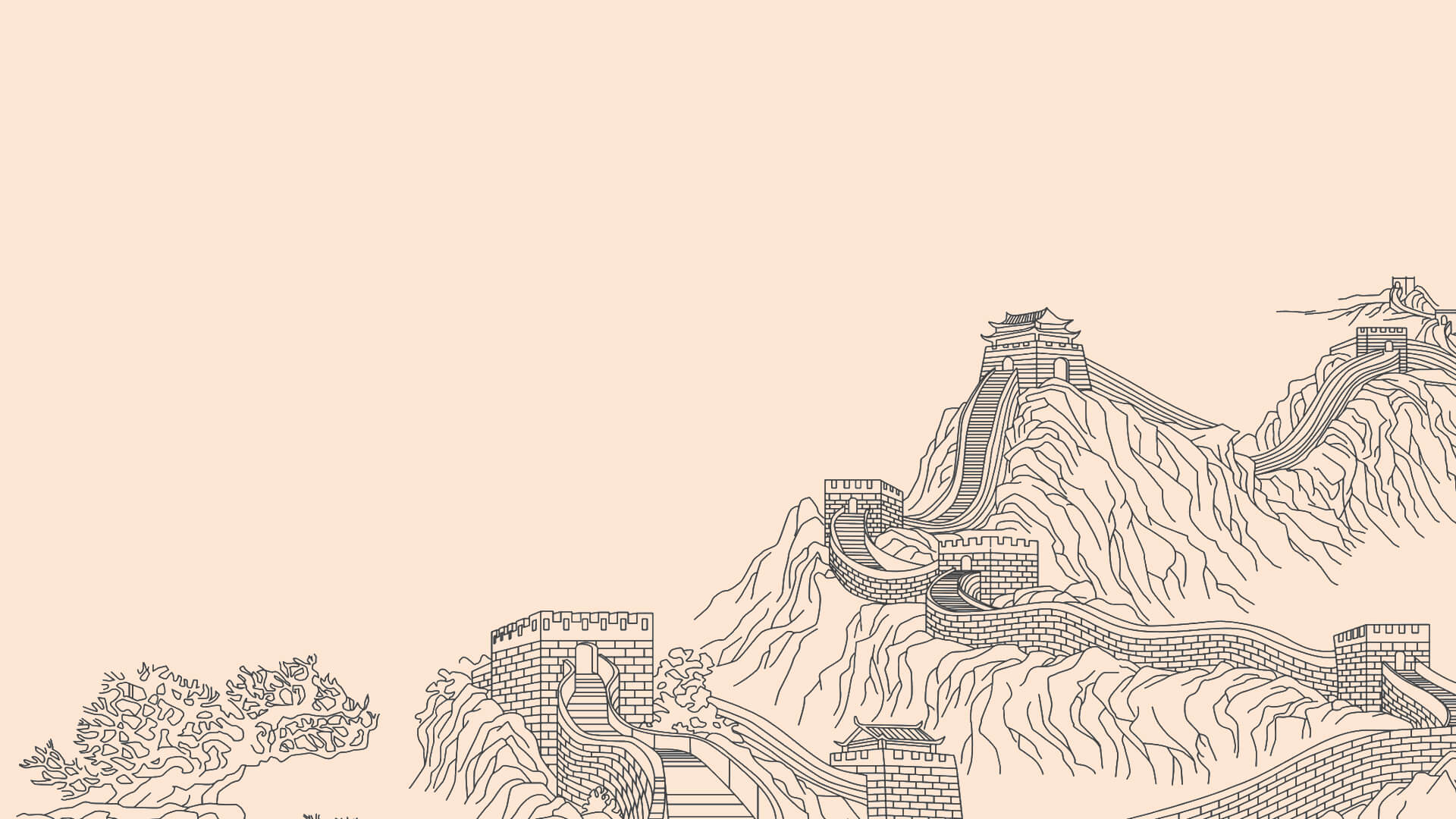 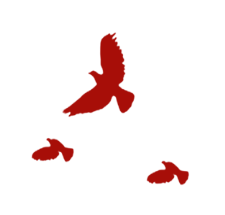 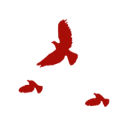 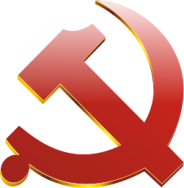 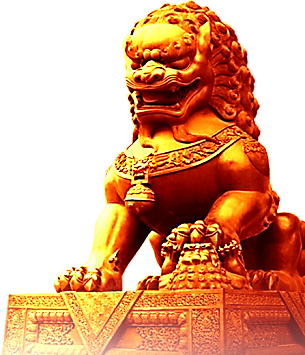 谢谢观看 欢迎下载!
●模板显大气  ●内容贴实际  ●排版合规范  ●党建通用
演讲人：通用名
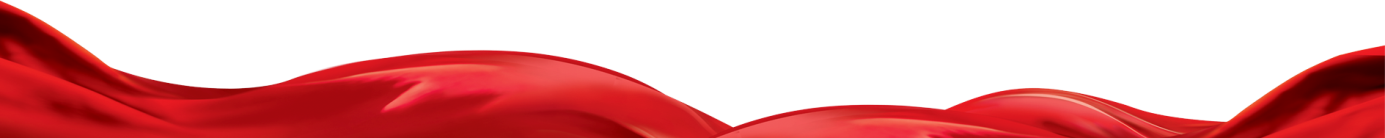 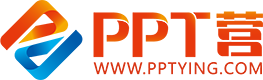 10000+套精品PPT模板全部免费下载
PPT营
www.pptying.com
[Speaker Notes: 模板来自于 https://www.pptying.com    【PPT营】]